Programming with c++
Editor: Sara Mohamed  Mohamed ali
                  Assistant lecturer
الثوابت  constants
Used to define a variable whose value cannot be changed.
Constant declaration syntax: const type constant name;
Must declare and initialize constant in same time.
Constant can’t reinitialize.
const double PI = 3.14;
PI = 2.9; //Error
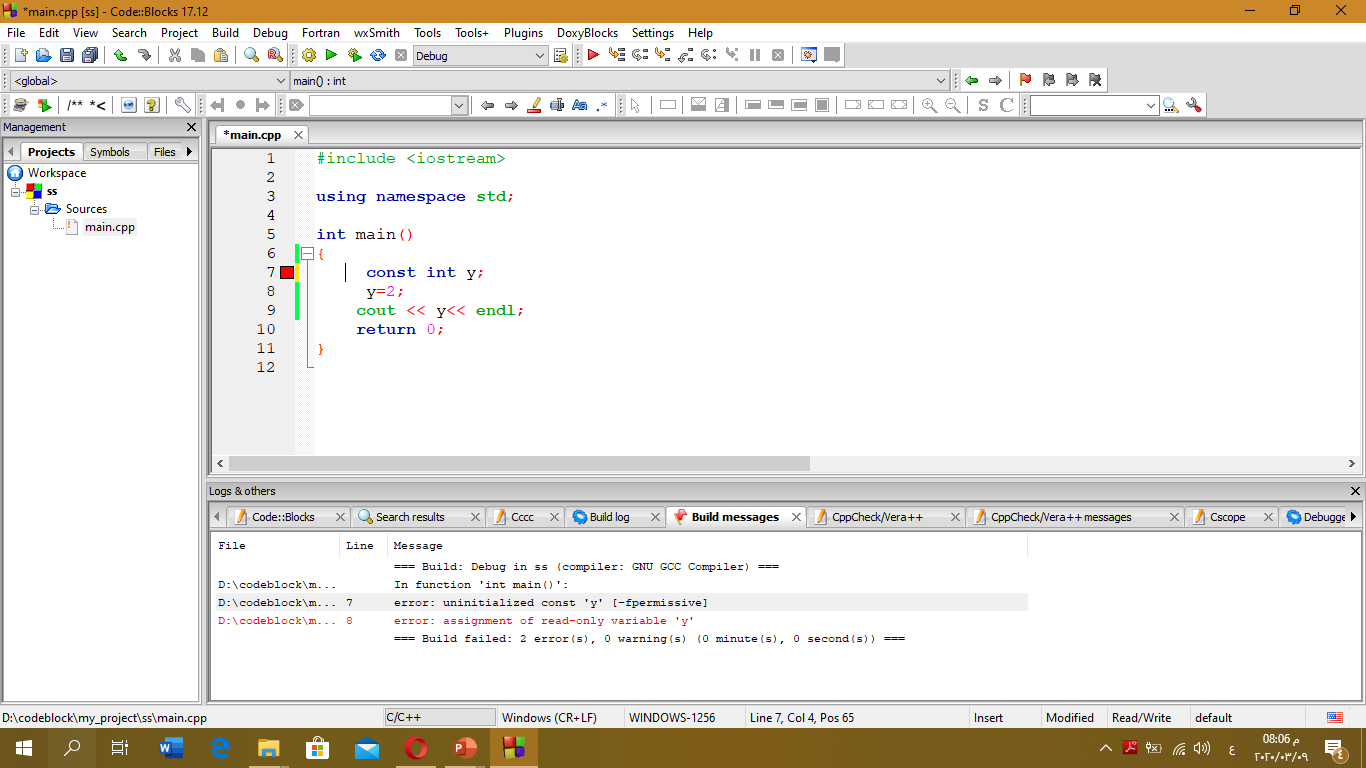 Compute circle area
C++ output
C++ input
cin is a predefined variable that reads data from the keyboard with the extraction operator (>>).
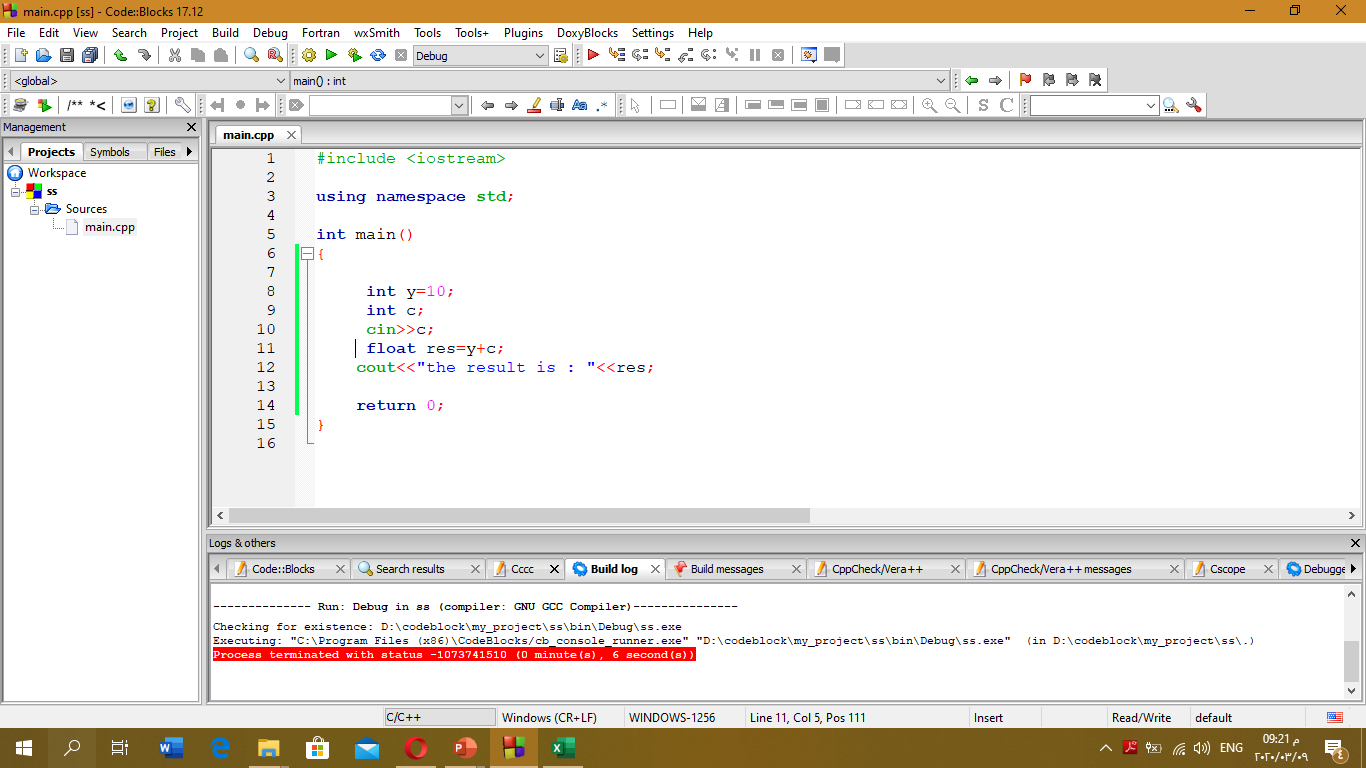 Example2
Write c++ program that ask the user to enter his/her name and age then print them in same line.
C++ Comments
Comments can be used to explain C++ code

to make it more readable. It can also be used to prevent execution when testing alternative code.

 Comments can be singled-lined or multi-lined.
Single-line comments
Single-line comments start with two forward slashes (//).
 Any text between // and the end of the line is ignored by the compiler (will not be executed)
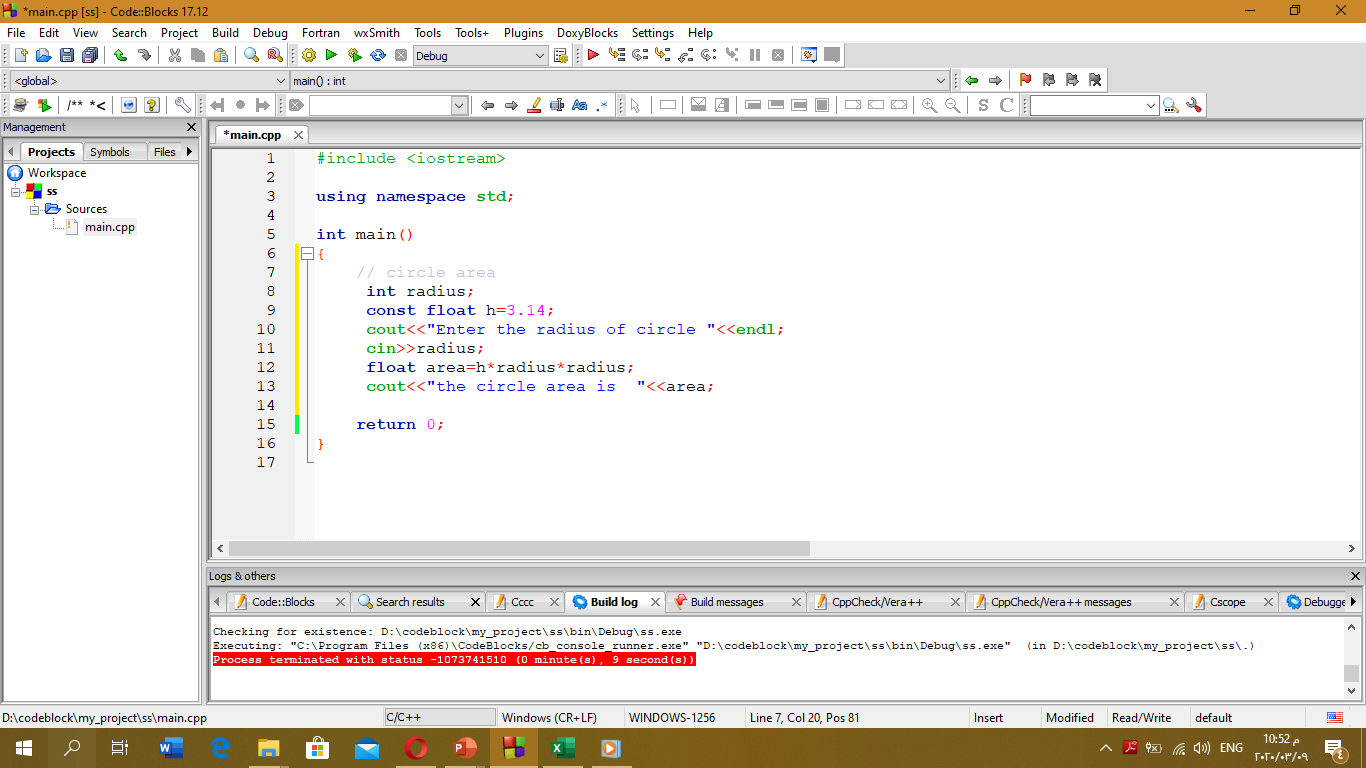 C++ Multi-line Comments
Multi-line comments start with /* and ends with */.
Any text between /* and */ will be ignored by the compiler.
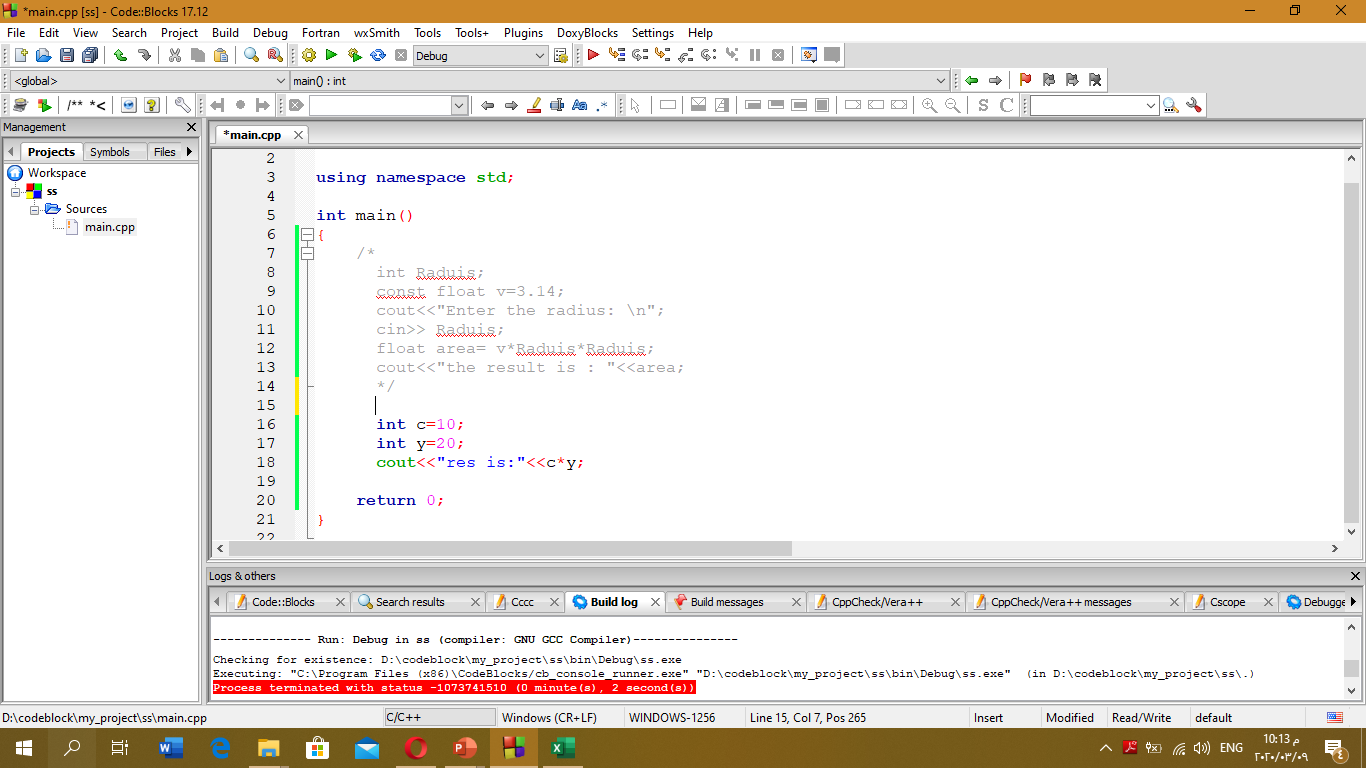 C++ Operators
Operators are used to perform operations on variables and values.
C++ divides the operators into the following groups:
Arithmetic operators
Assignment operators
Comparison operators
Logical operators
Arithmetic Operators
Arithmetic operators are used to perform common mathematical operations.
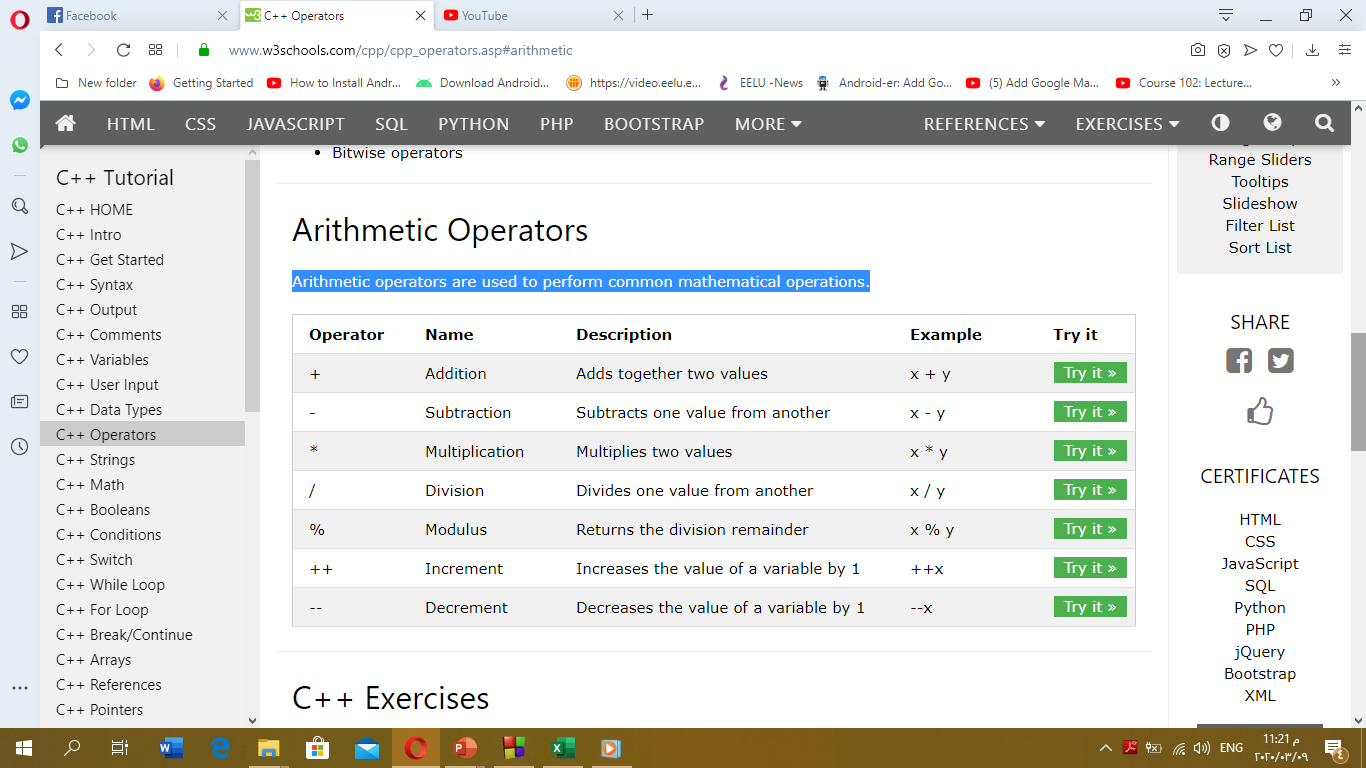 Increment and decrement
Increment : increase the variable value  by  1
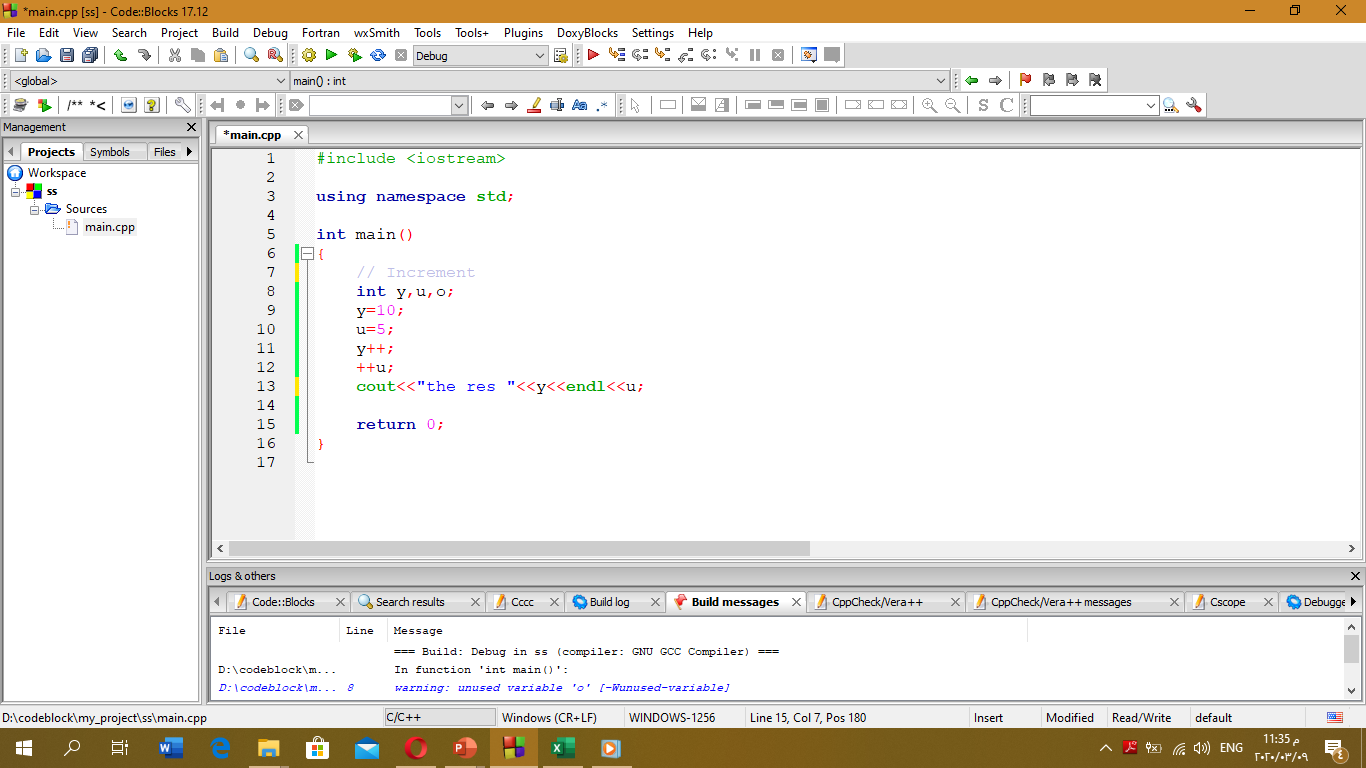 Decrement
Decrement : decrease the variable value by 1
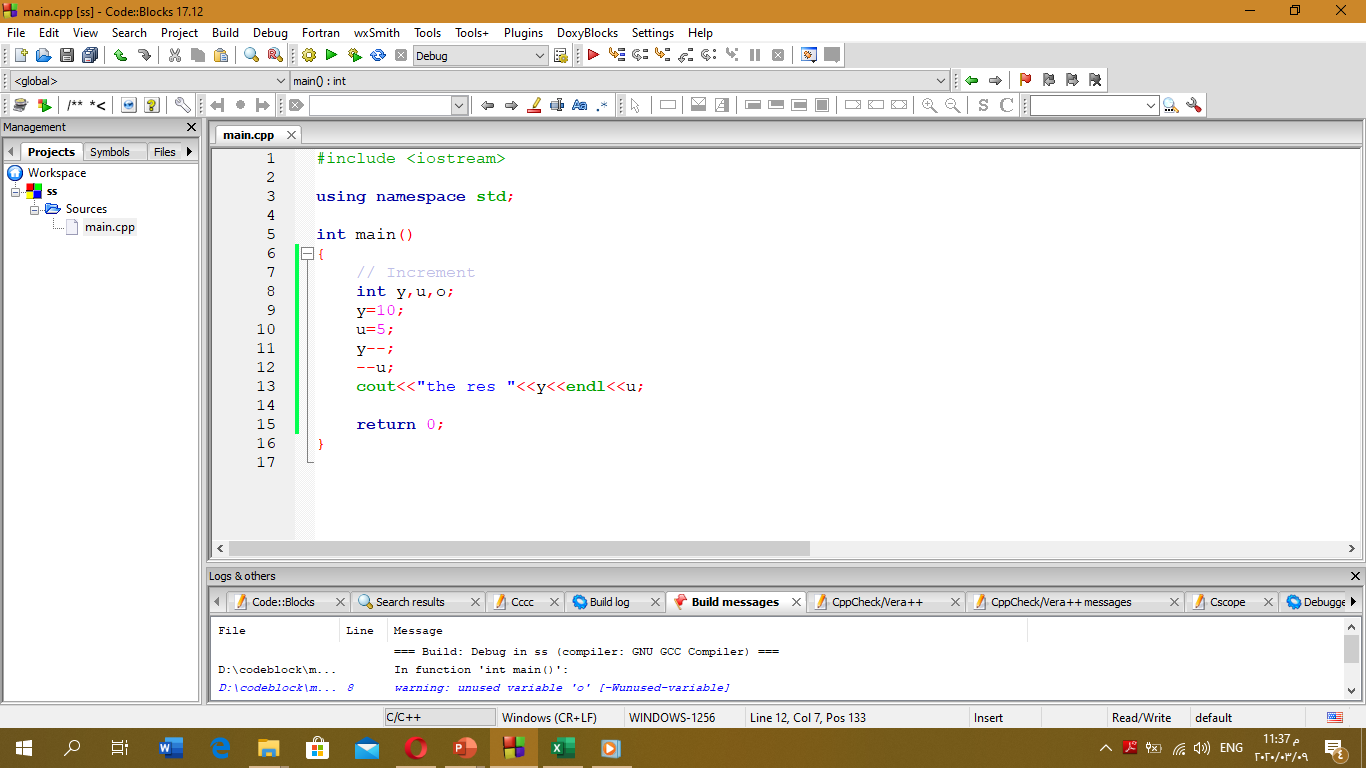 Difference between  ++x and x++
both ++x and x++ are used to increment variable x by 1.. the prime difference is that:
++x i.e. pre-increment operator uses the principle ‘change-then-use’ while, x++ i.e. 
post-increment operator uses the principle ‘use-then-change’.
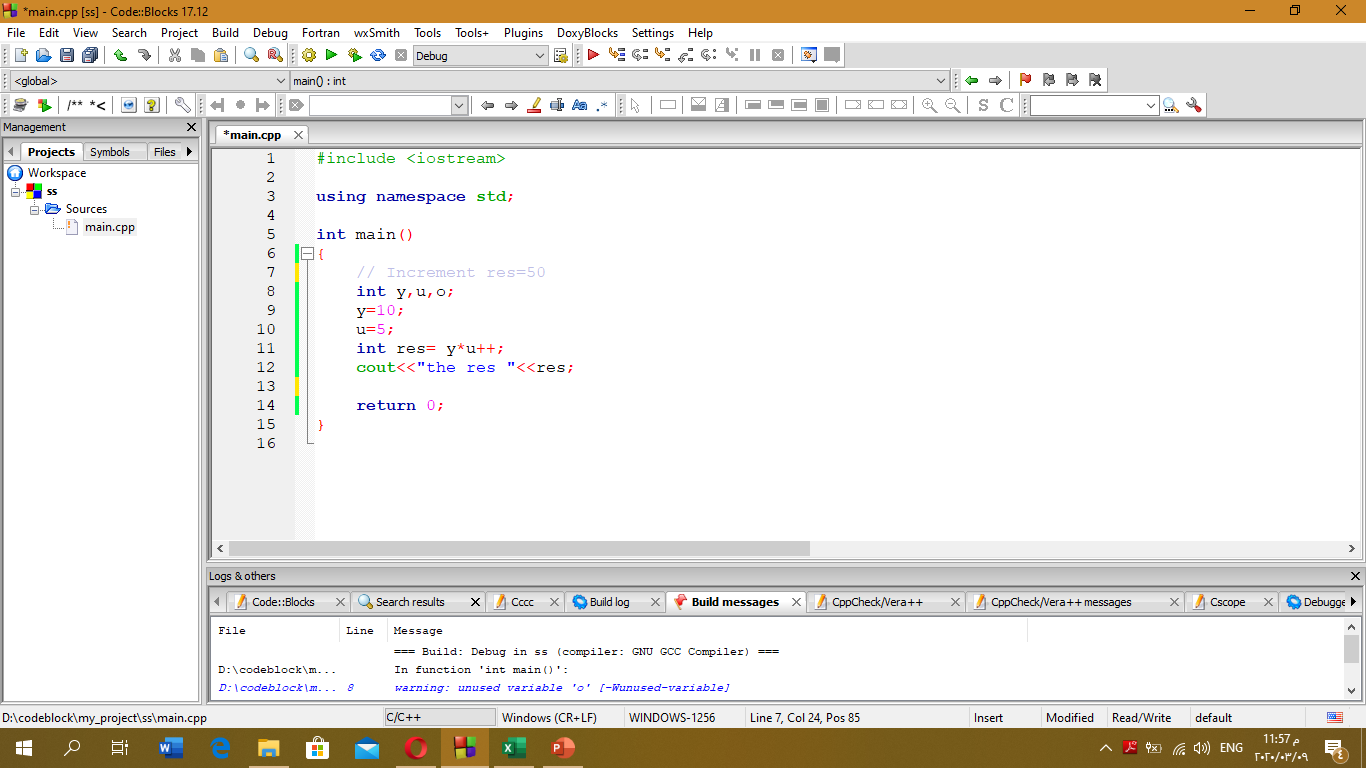 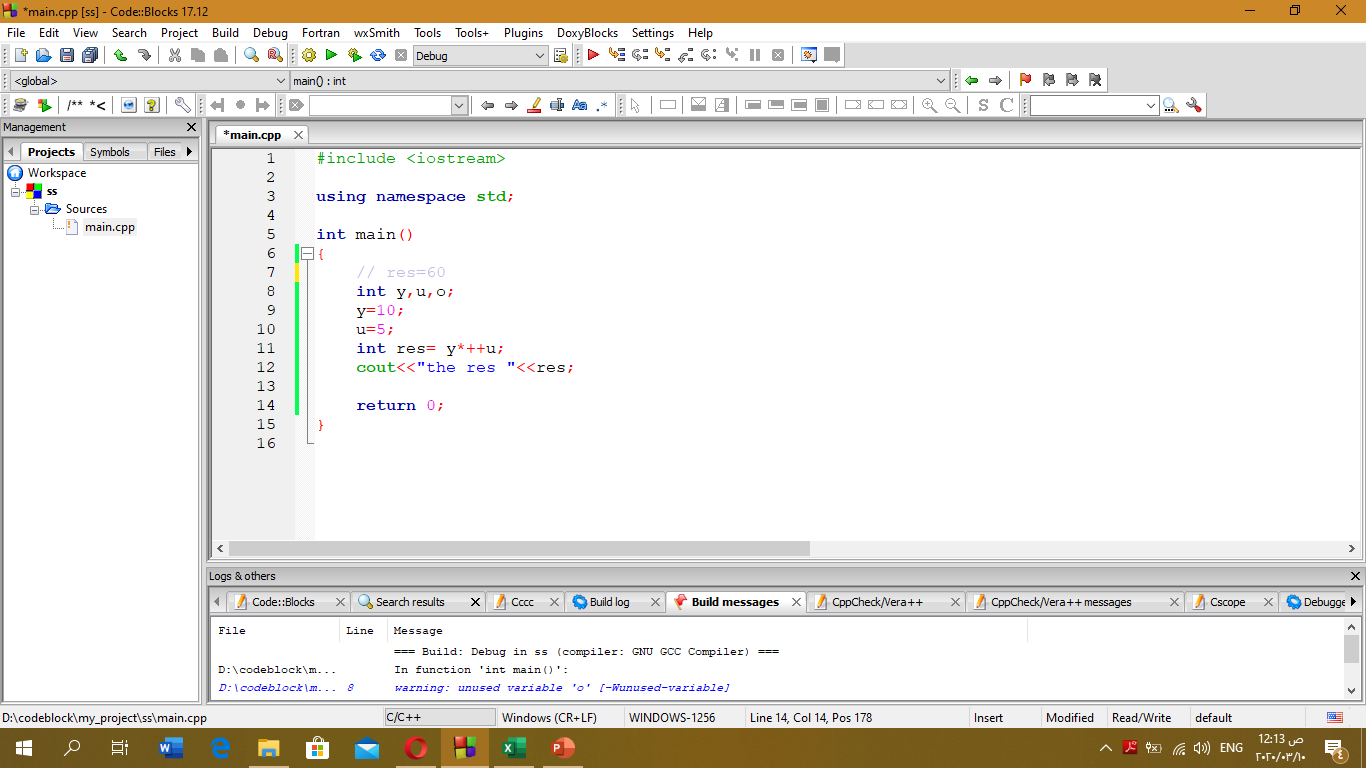 Difference between  --x and x--
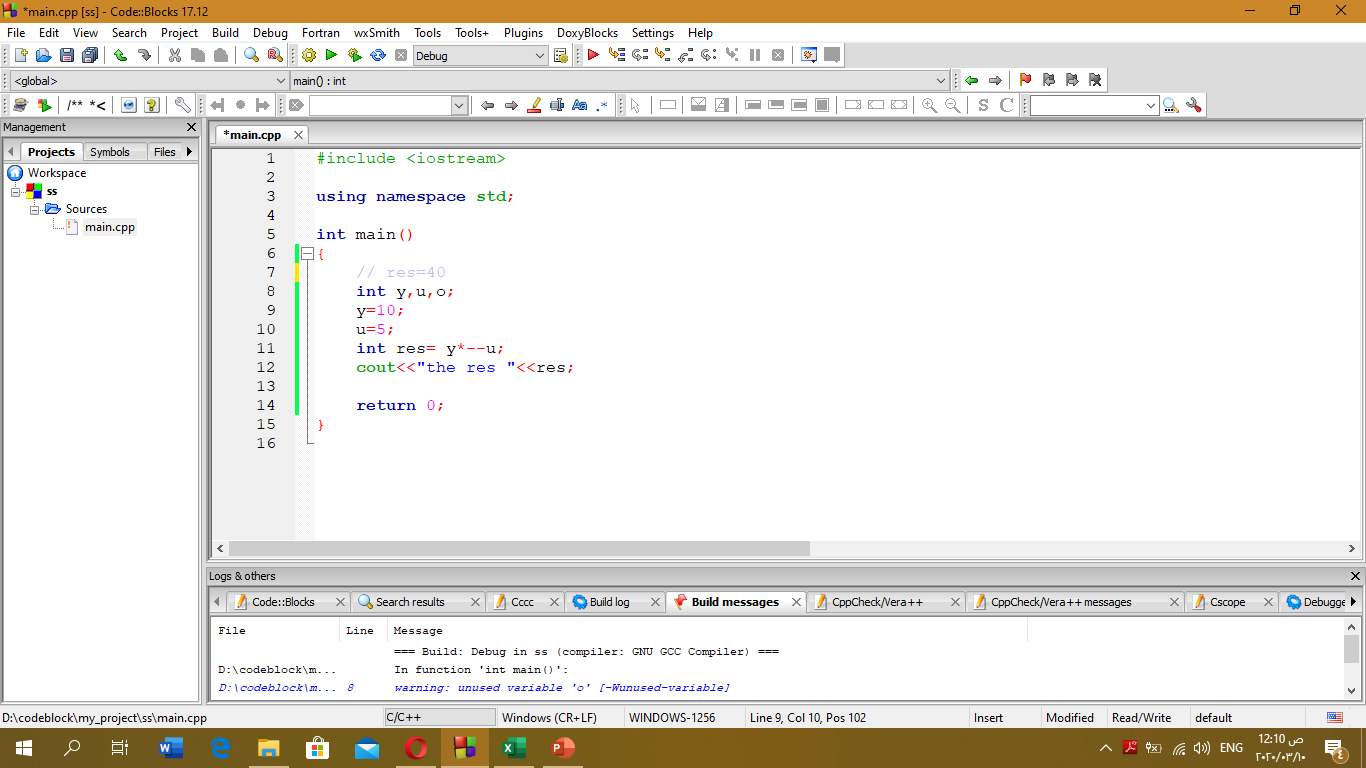